Paperless Voucher Training
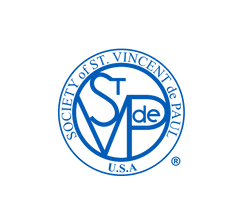 Archdiocese of Houston – Galveston
Clothing Voucher Guidelines
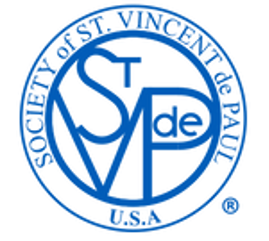 Each household member will get their own voucher.
Member can redeem vouchers for other household members. 
Unredeemed voucher will expire in 30 days. 
Limit one voucher per person every six months.
Homeless person is allowed one voucher per month.
Conference/Pantry Workflow
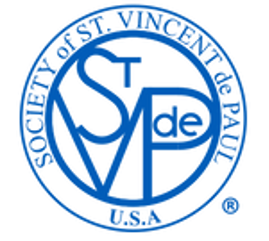 Follow intake process to capture FIN information and create a case.
Generate the voucher.
Print the voucher or provide FIN with instruction to download voucher onto mobile device.
In CMS, record the clothing voucher value in the Assistance tab
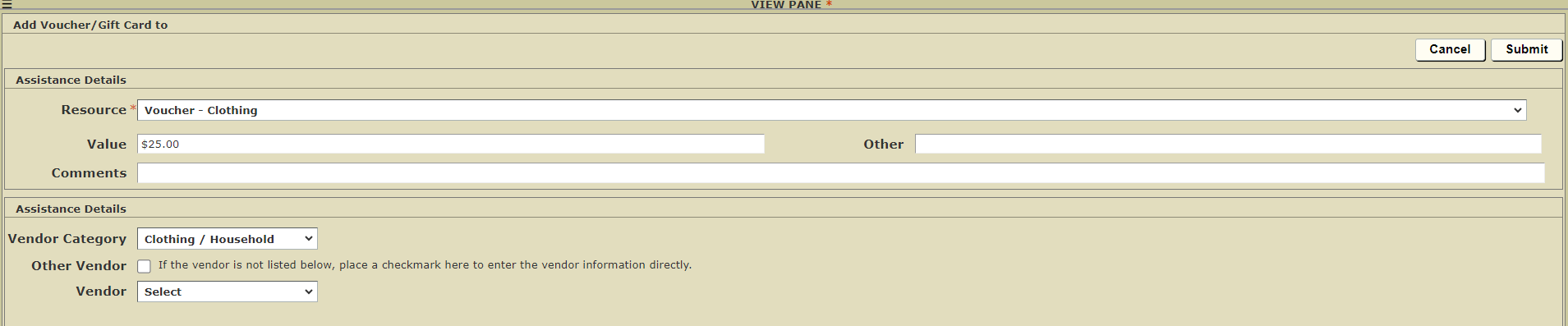 Thrift store Workflow
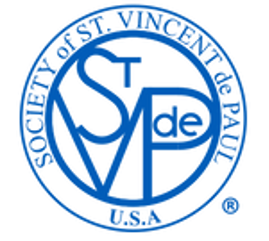 Log into voucher portal using the iPad mini
For walk-in (homeless) FIN, follow instruction to generate a voucher.
Redeem the voucher coupon
Accessing system
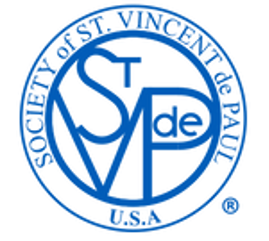 Log into SVDP portal at https://www.svdphouston.info/Vouchers/svdp_Voucher_Frontpage.php
First time user will need to request access by clicking on the button below
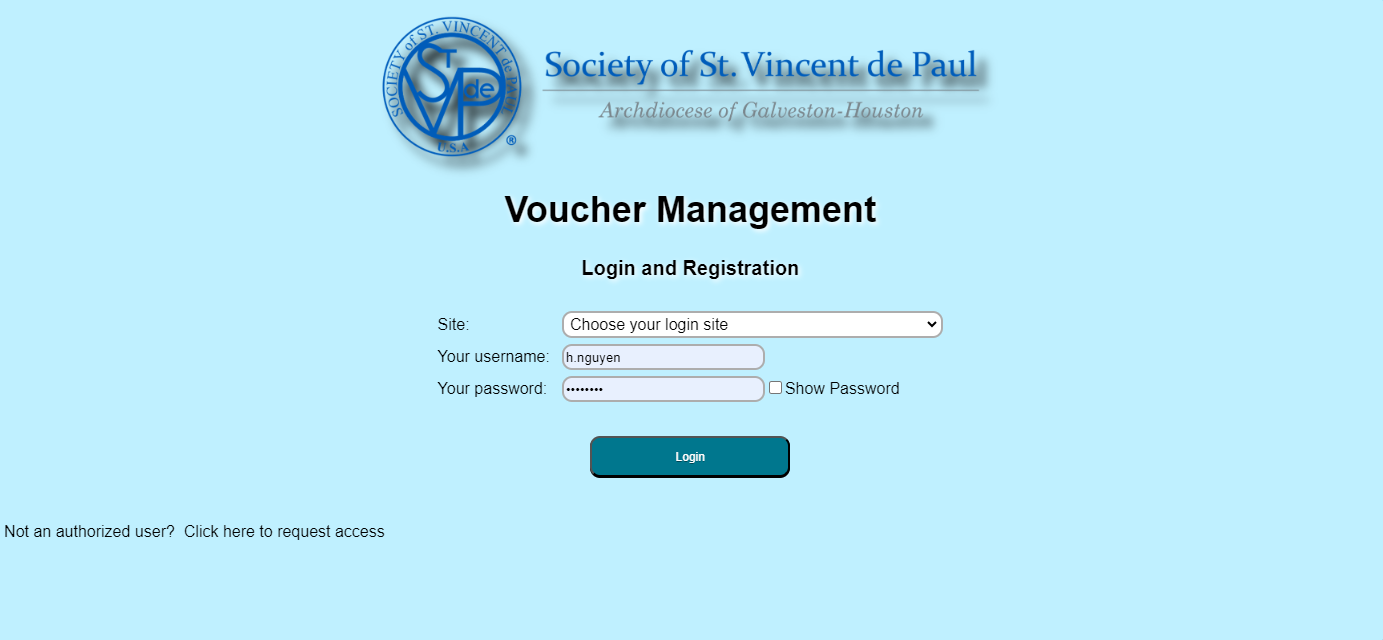 Creating user account
Fill out the require fields and click on the Request Access button
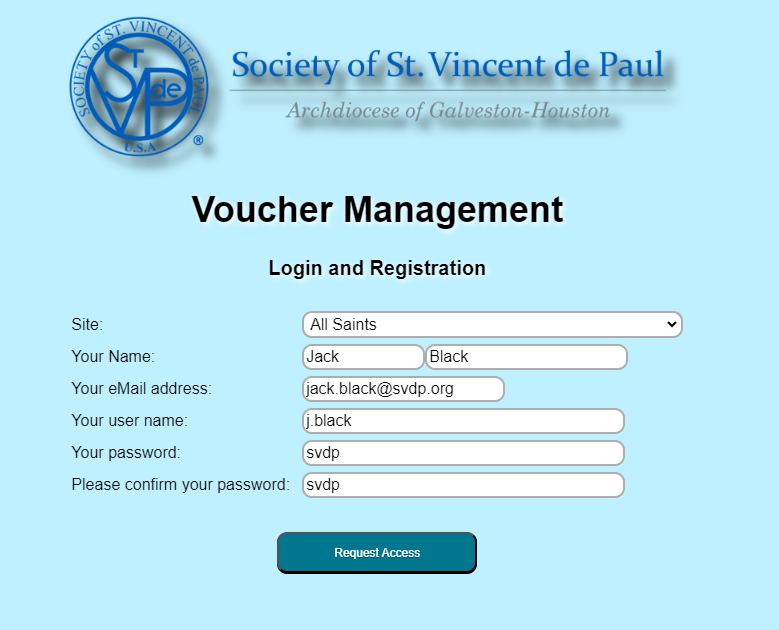 Log in site
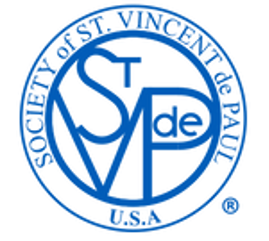 Select your site and log in with your credential
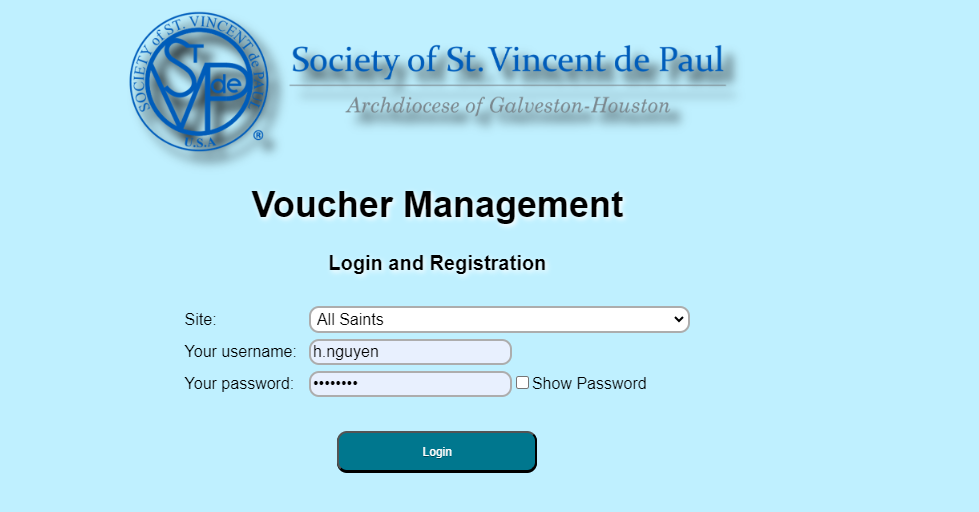 Create new client
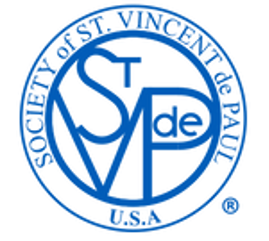 If the FIN is new and not in the voucher database, create a new client. If unsure, skip this step and go to the next Generate a Voucher step.
Click on the New Client button
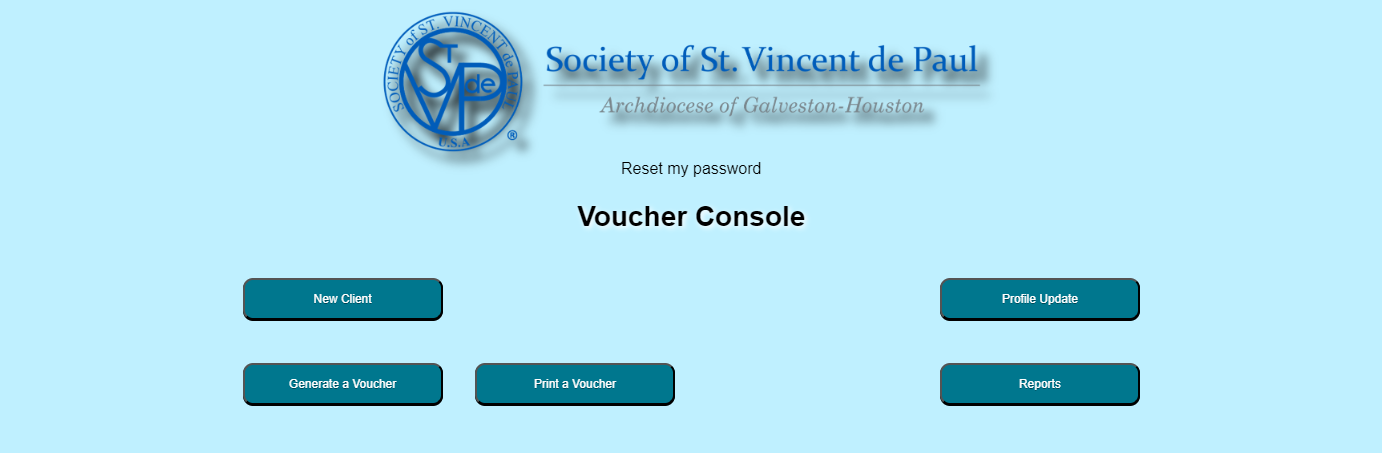 Create new client
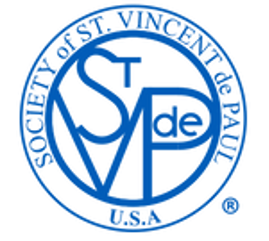 Fill out the required fields. The CID and Age will be generated automatically by the program.
If there are multiple people in the same household, enter their names and classification (adult/child).
Click on the Add Client button
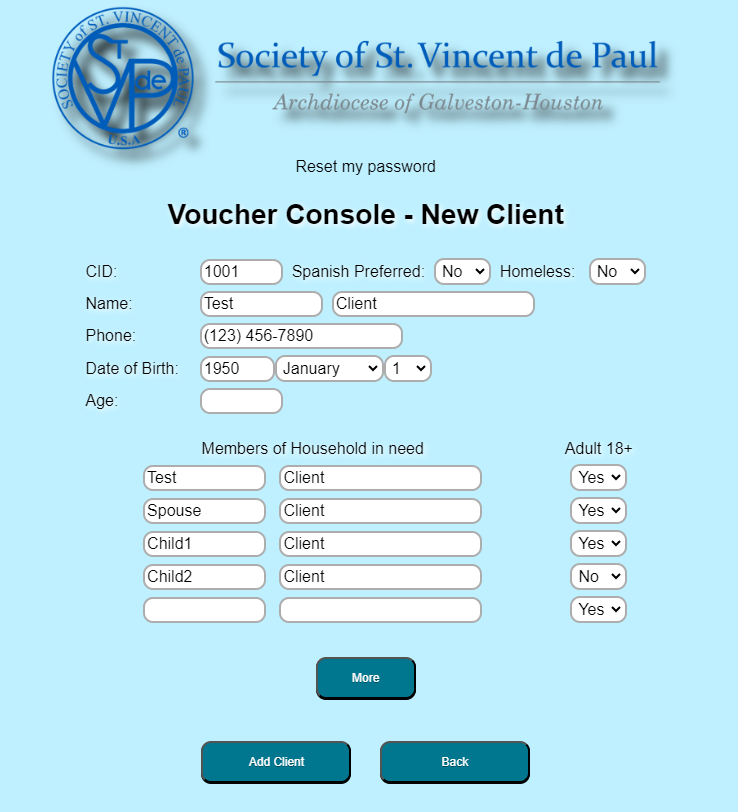 Generate a voucher
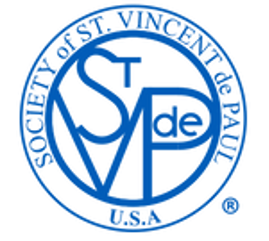 Click on the Generate a Voucher button
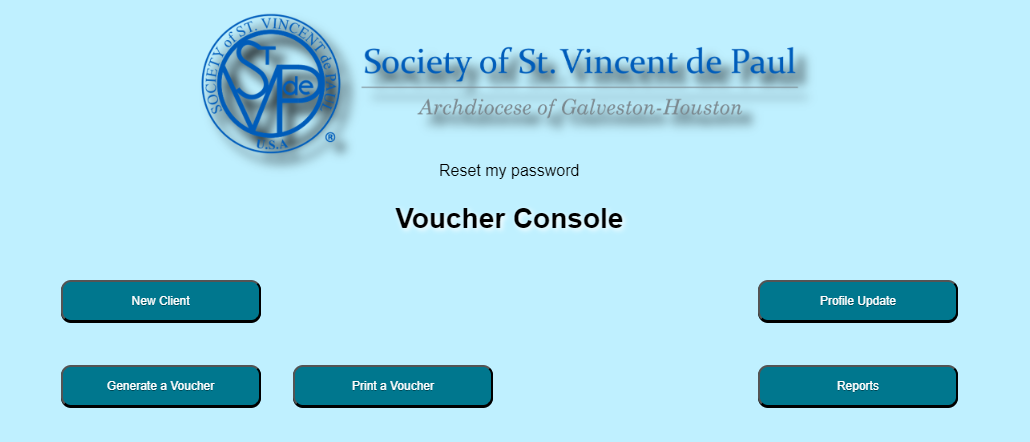 Generate a voucher
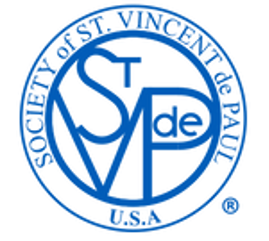 Type the FIN’s last name into the search box. A list of possible matches will appear.
Select the correct FIN from the list.
The voucher amount is fixed at $25. Assign a four-digit PIN that the FIN has chosen. This PIN is needed to retrieve their voucher online.
Use the drop-down option if the FIN is homeless.
Click on the Generate Voucher button
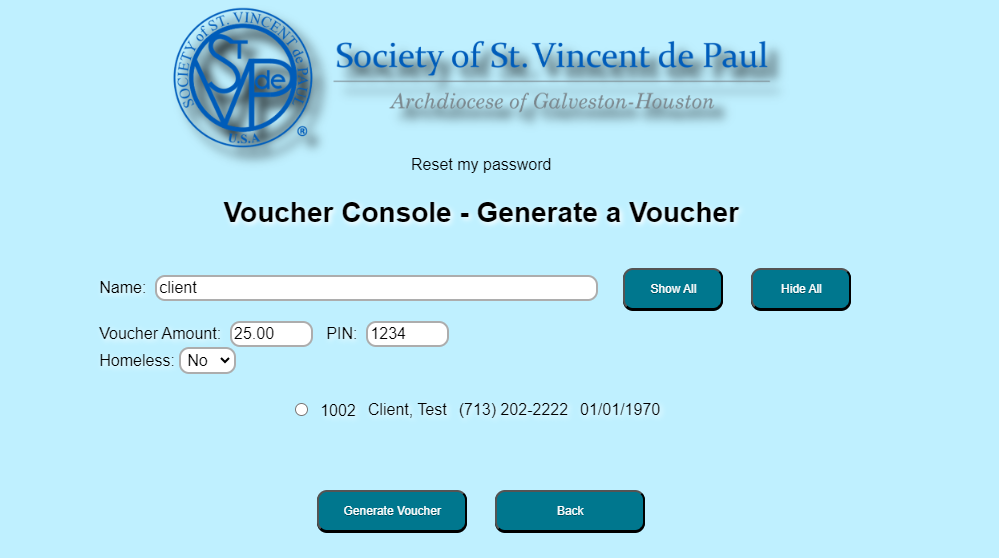 Generate a voucher
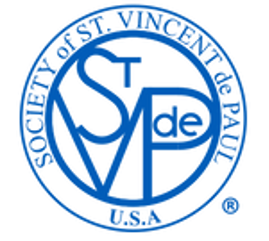 If there are multiple people entered under same client profile (household), they will be available to generate voucher.
Click on the box to uncheck the checkmark if you don’t want to issue voucher for this person. A person with the checkmark will get a voucher.
Click Continue button
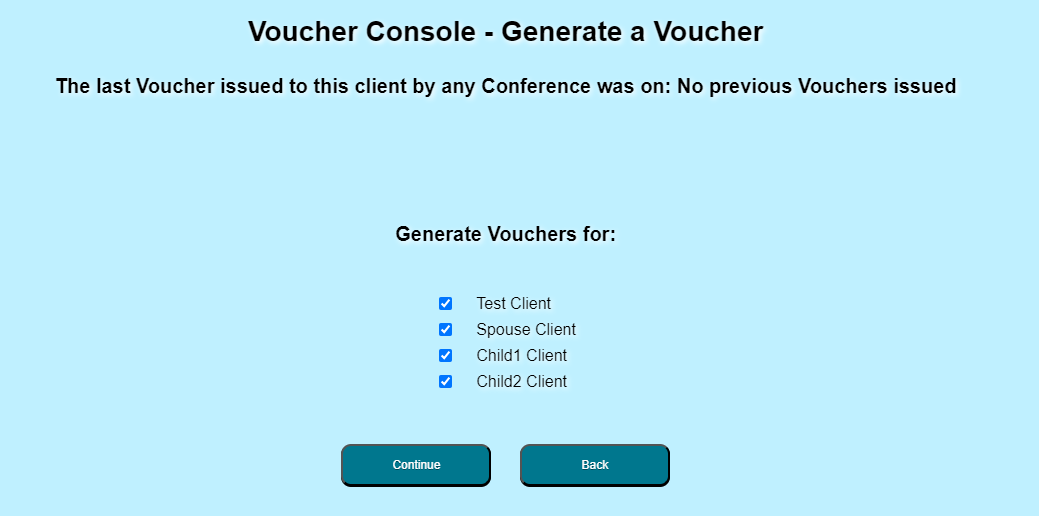 Print a voucher
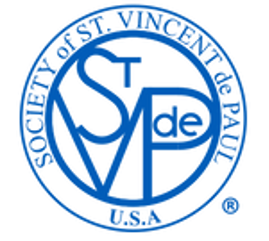 Click on the Print a Voucher button
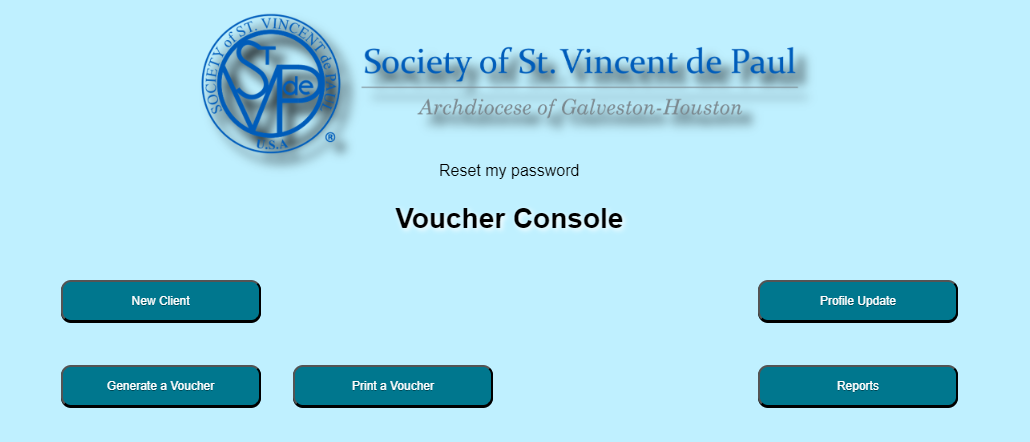 Print a voucher
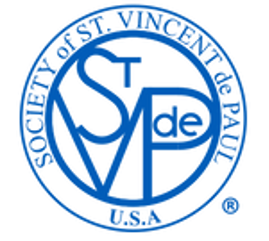 Type in the FIN’s name in the search box
Click on the radio button to select the correct FIN
Click on the Print Voucher button
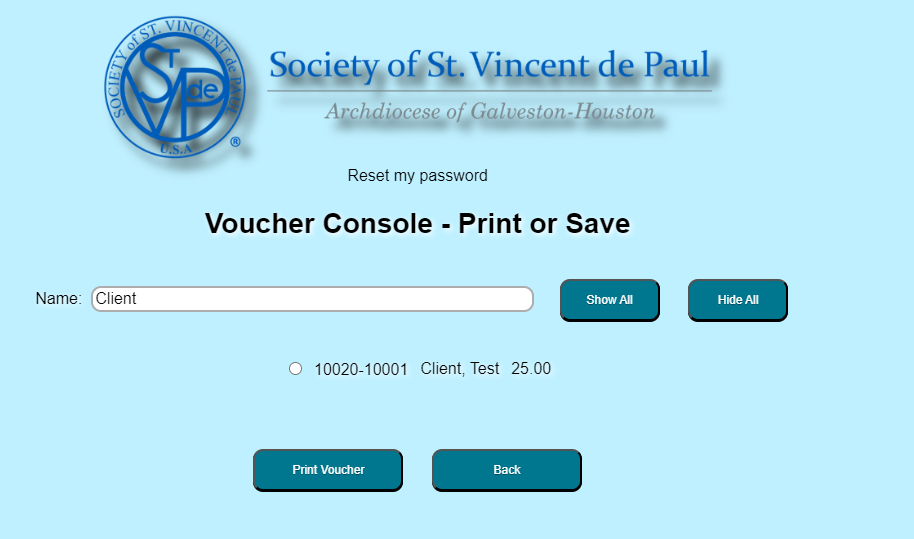 Print a voucher
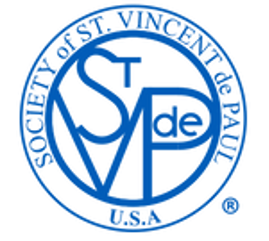 Below is an example of a clothing voucher. Each voucher will have an unique ID number. The first five digits is the conference code. The last five digits are the serial number.
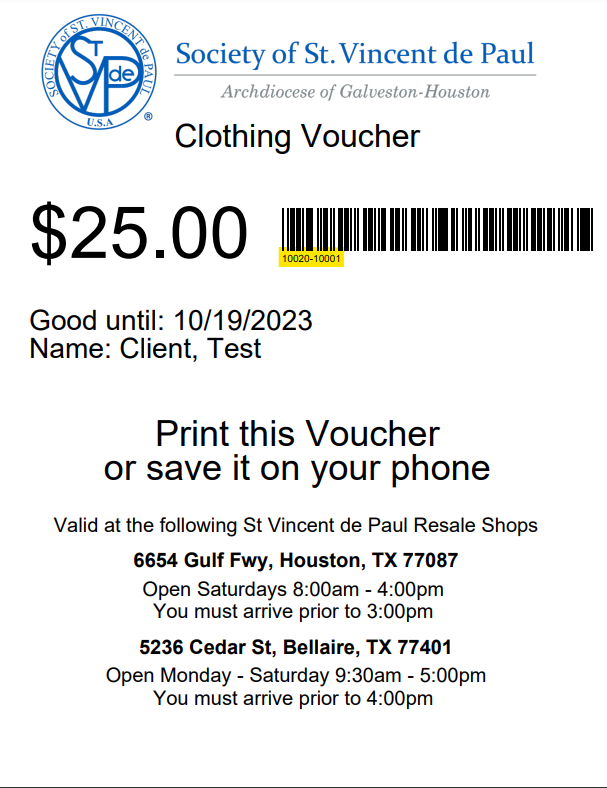 How to save a voucher on a phone
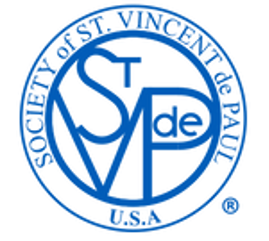 Scan the QR code with a phone to go to https://www.svdphouston.info/Public/
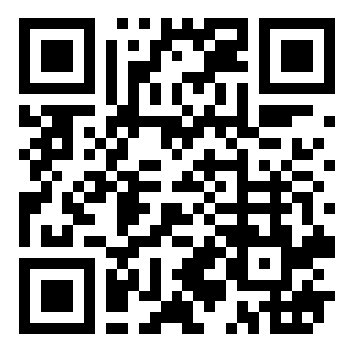 How to save a voucher on a phone
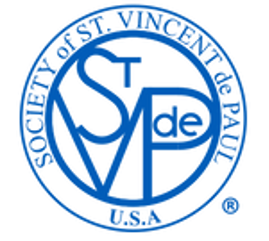 Follow the instruction in English or Spanish on the phone to get the voucher by entering the First, Last name and PIN number.
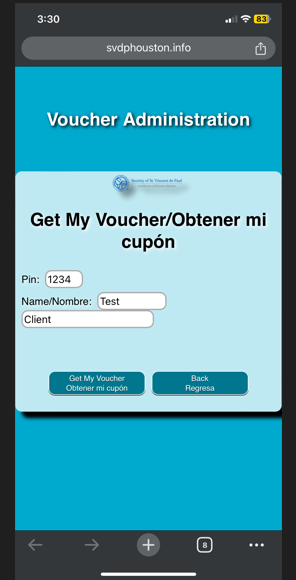 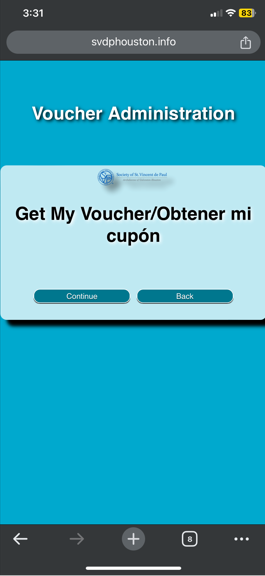 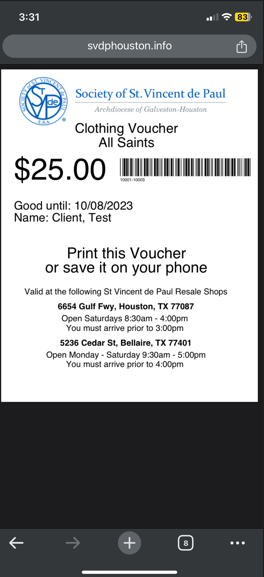 Redeeming a voucher
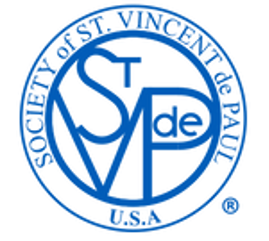 Log into the thrift store account
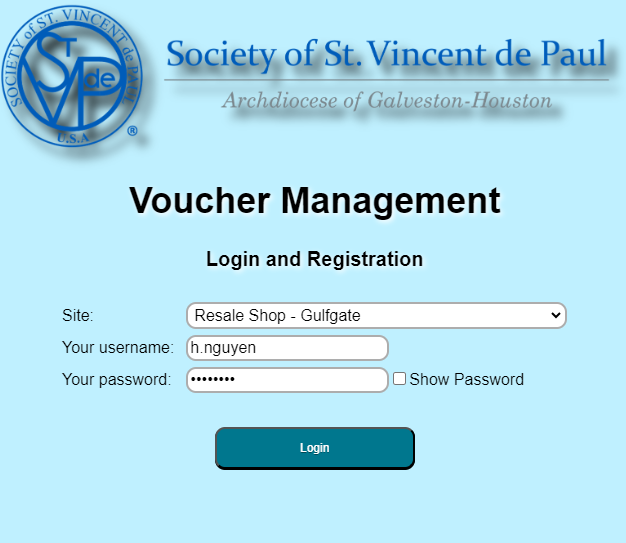 Redeeming a voucher
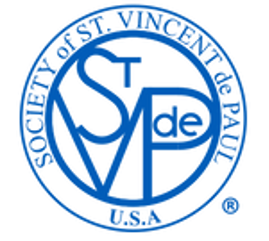 Click on the Redeem Voucher button
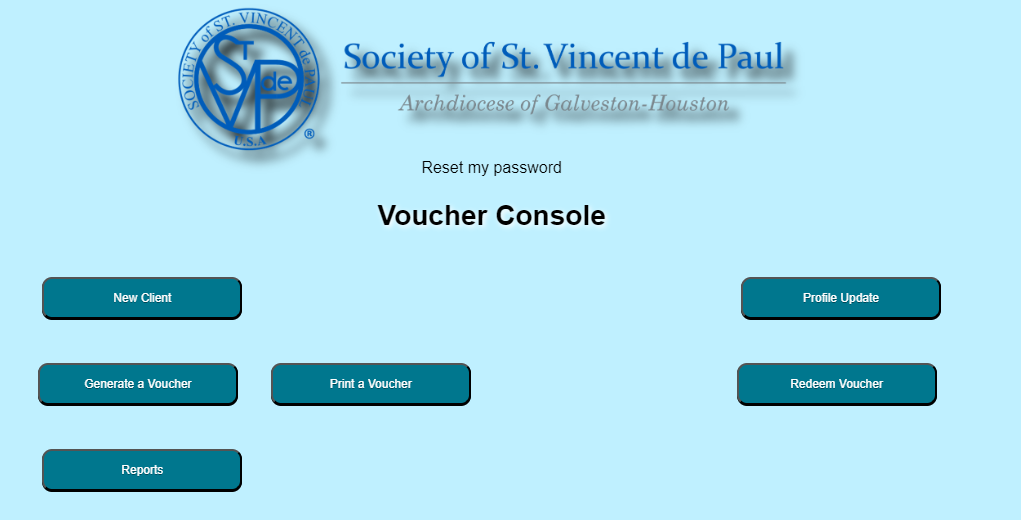 Redeeming a voucher
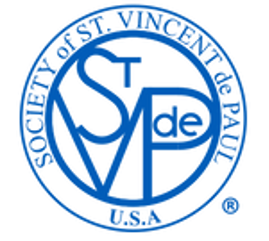 Search either by Last name or Voucher number.
Select the correct voucher and click the Redeem button
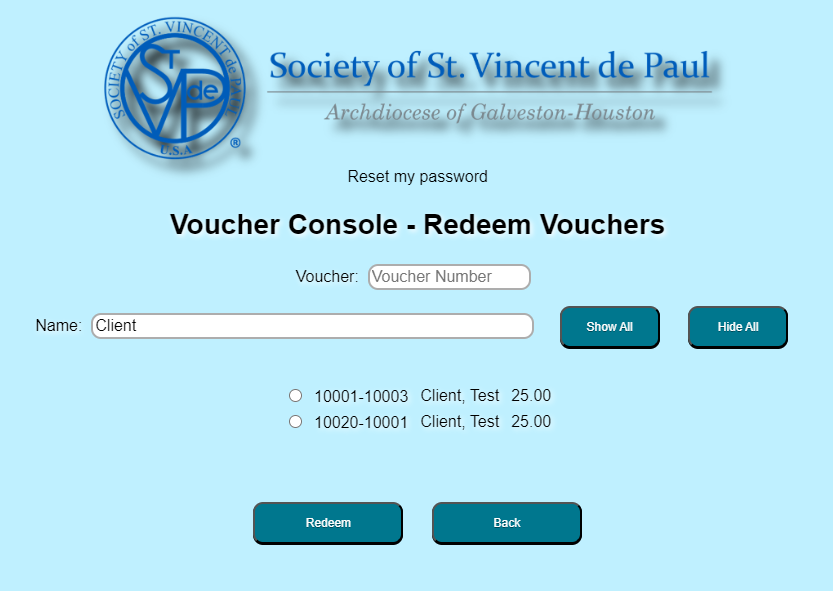 Questions?
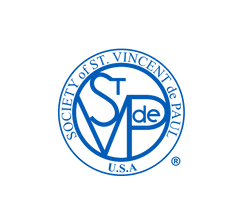